Coffee Talk
Downtown Internet Café
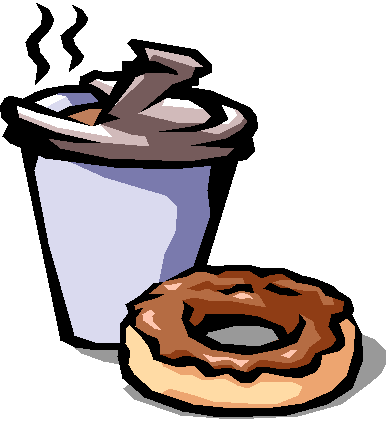 1
Student Name
10/1/2007
Introduction
What’s in a name?
Coffee terms
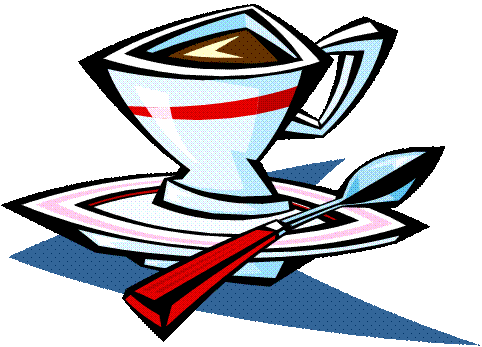 2
Student Name
10/1/2007
Agenda
Regular Roasts 
Other Offerings
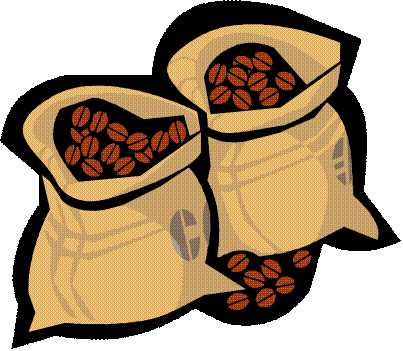 3
Student Name
10/1/2007
Regular Roasts
Central and South American
East African
Indonesian
4
Student Name
10/1/2007
Central and South American Coffees
Colombian
Distinctive, heady aroma
Clean, mellow, balanced flavor
Guatemala Antigua
Complex and slightly sweet
Gentle spice flavors
Kona
Delicately sweet aroma
Smooth, light-bodied flavor
5
Student Name
10/1/2007
East African Coffees
Arabian
Strong and sparkling
Pungent, wine flavor
Ethiopian
Floral aroma and flavor
Moderate body and acidity
Kenyan
Complex and fruity
Medium-bodied brew
6
Student Name
10/1/2007
Indonesian Coffees
Java
Unique, smoky flavor
Rich-bodied
Sumatra
Dark roasted
Heavy mellow flavor
7
Student Name
10/1/2007
Other Offerings
Blends
Dark roasts
French (dark)
Italian (darker)
Espresso (darkest)
Decaffeinated
Traditionally (solvent) processed
Water processed
Regular and dark roasts
8
Student Name
10/1/2007
Coffee Terms
Flavor
Aroma
Acidity
Body
Aroma, acidity, and body
Fragrance of brewed coffee
Sharp lively characteristic of coffee
Feel of coffee’s weight on your tongue
9
Student Name
10/1/2007